Ведучий інформаційних програм
Практичне заняття
Основні питання
Вітчизняні та західні моделі роботи ведучих інформаційних програм
Дуалістична модель ведучих у студії
Складність запису підводок із іншомовними словами у дуалістичній манері
Що таке модель?
Модель (від лат. modulus – «міра, аналог, зразок, взірець») – відтворення чи відображення об’єкту, задуму (конструкцій), опису, що відображає, імітує, відтворює принципи внутрішньої організації або функціонування, певні властивості, ознаки чи/та характеристики об’єкта дослідження чи відтворення (оригіналу). 

Які синоніми ви можете підібрати до цього поняття?
Порівняння західної та вітчизняної моделі роботи ведучих
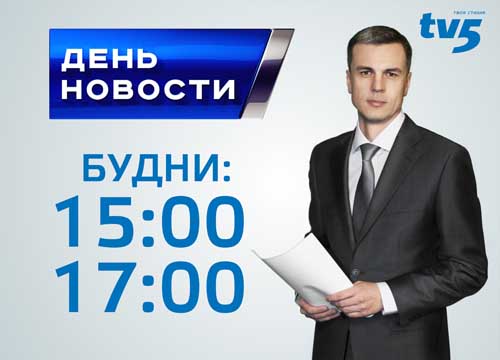 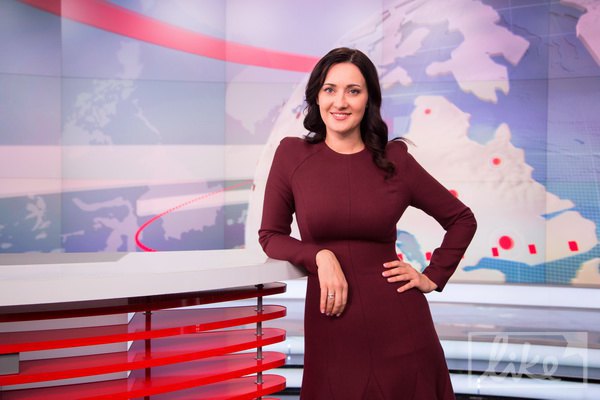 Виклики фахової освіти
Назвіть університети, де можна опанувати фах ведучого (не журналіста).
Як приватні школи чи медіа-компанії пропонують подібні курси?
Дуалістична модель
Історія появи в українському телевізійному сегменті
Актуальні програми та їх жанри
Правила запису підводки у дуалістичній манері
Що не працює?
Що працює влучно?
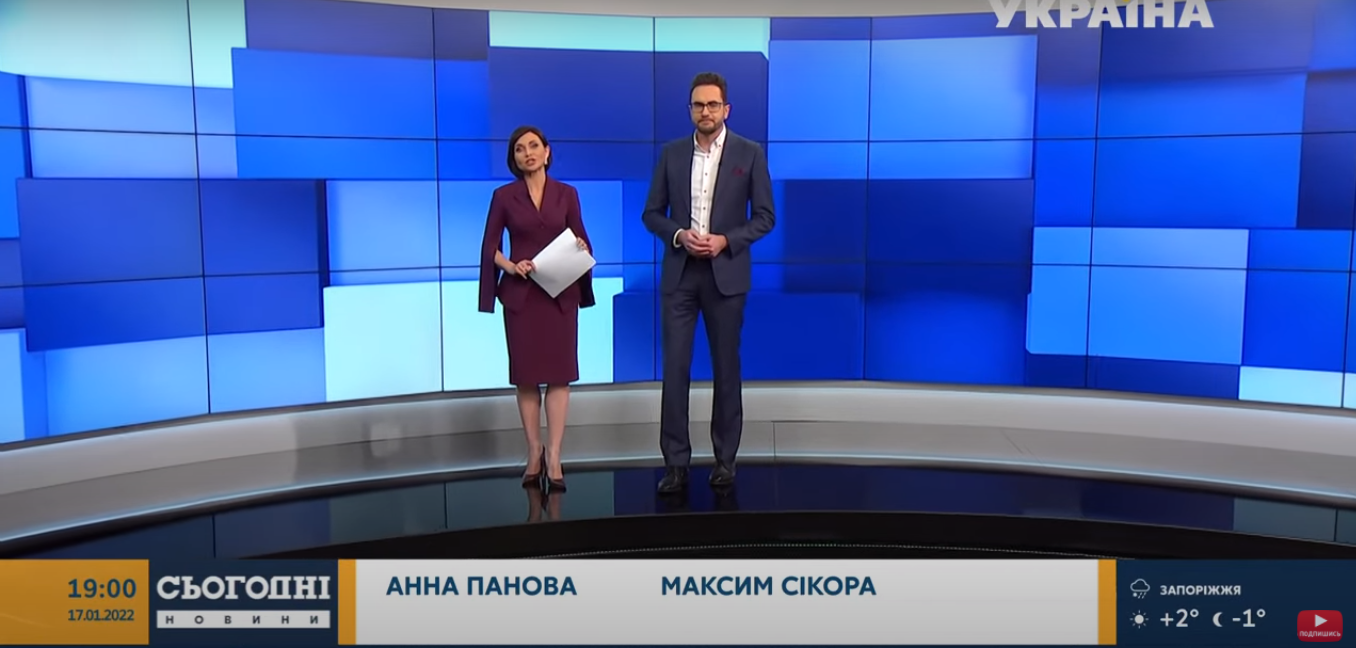 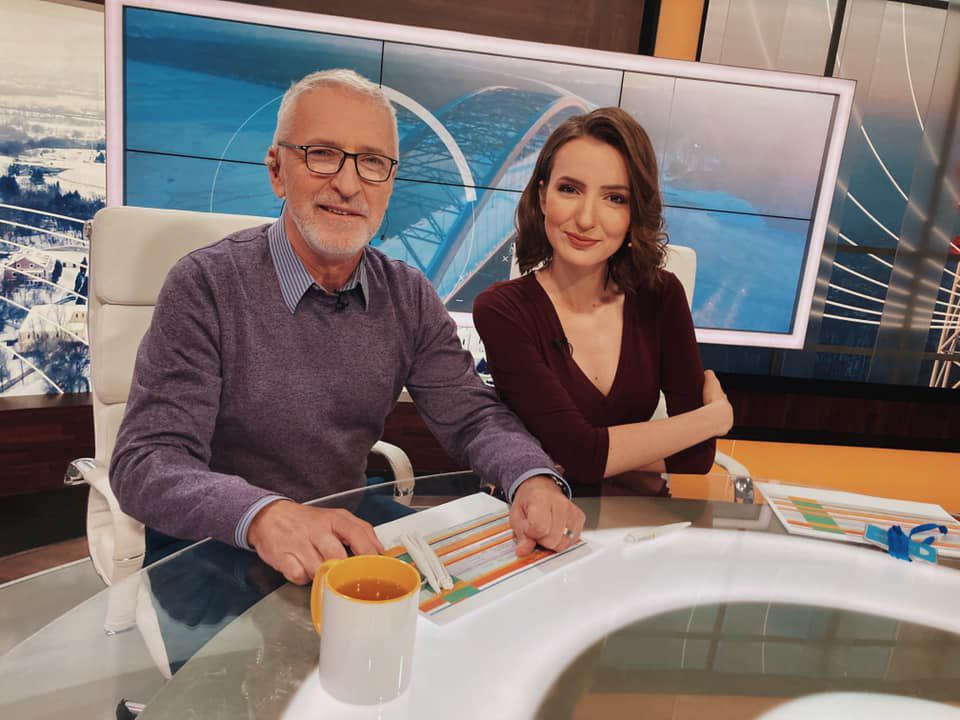 Як записати дуалістичну підводку в дистанційних умовах?
Зустрітися з колегами та зробити запис
Записати кожному «свою» частину та спробувати поєднати це на монтажі
Записати спочатку одну частину, потім другу, використовуючи різні власні образи, та поєднати у спільний продукт

Зверніть увагу: у вашій дуалістичній підводці мають бути іншомовні слова!